Målesystemer og personvern(tilpasset Finans Norge)
AGENDA
Målinger i finans – hva gjøres og hvordan oppleves det?
Hvor og hvordan er dette regulert?
Hvordan bør tillitsvalgte forholde seg til dette?
Målinger
Målinger i arbeidslivet dreier seg om innhenting, bearbeiding og lagring av informasjon om deg, bl.a.: 

hvem du er
hva du gjør
hvordan du gjør det
når du gjør det
hvor lang tid du bruker
resultatet av det 

…og hvordan det oppleves
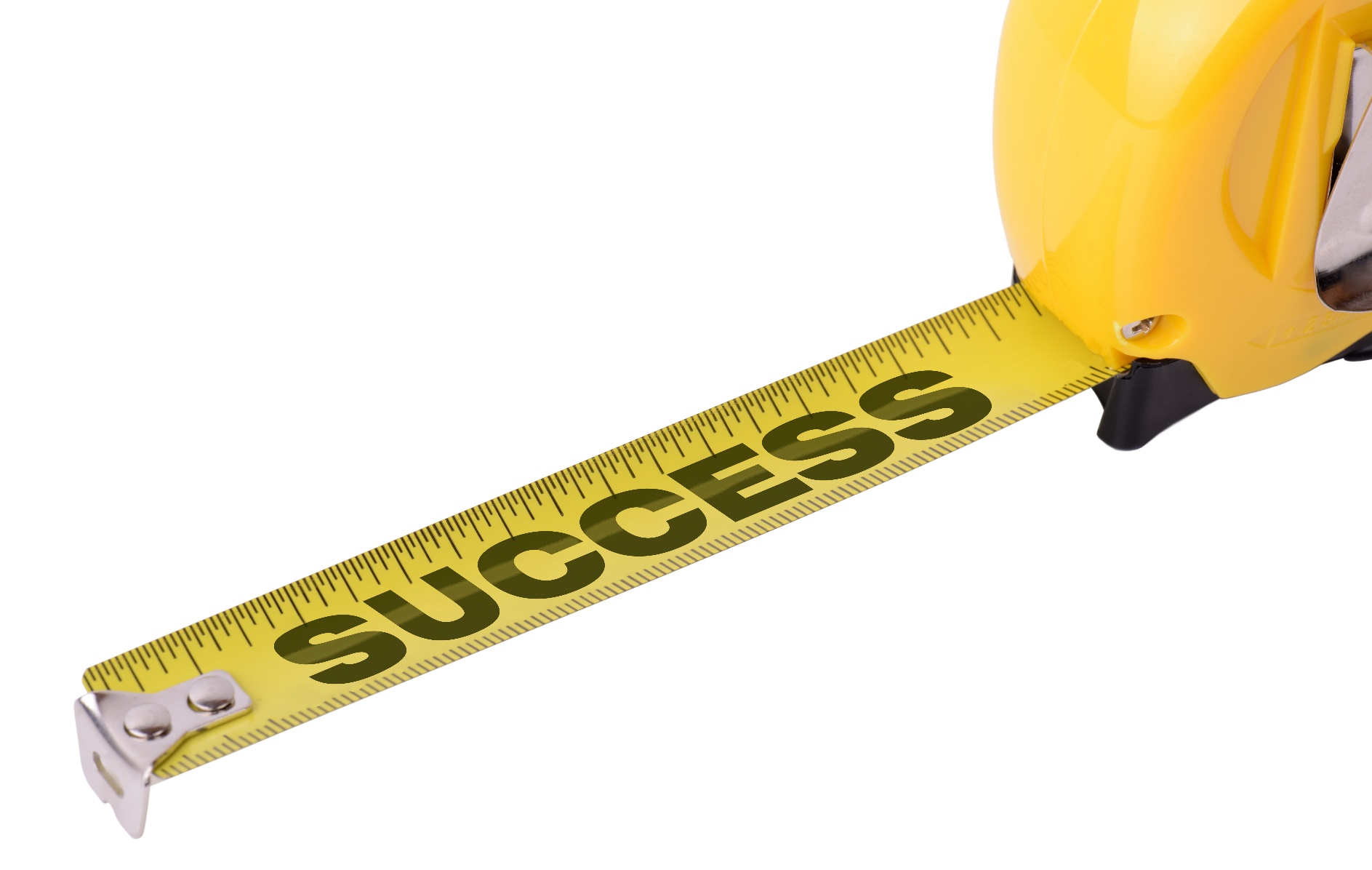 Målinger mest utbredt i finans – oppfattes ulikt blant de ansatte
Mange erfarer at det påvirker arbeidssituasjonen negativt. Andre ser på det å bli målt som en viktig motivasjonsfaktor.
Yngre arbeidstakere er mest positive.
[Speaker Notes: Ingen andre arbeidstakere i Norge blir målt like mye i sitt arbeid som finansansatte. De ansatte er delt i synet på målinger. En stor andel har forståelse for at det måles, men mange erfarer at det påvirker arbeidssituasjonen negativt. Andre ser på det å bli målt som en viktig motivasjonsfaktor. Yngre arbeidstakere er mest positive.
   
Stor forståelse. Målinger er en del av hverdagen i finansnæringen, og finansansatte har større forståelse for bruk av målesystemer enn andre. Forklaringen kan være at målinger er mer innarbeidet i vår næringen slik at ansatte har blitt vant til slike systemer.  

Ledere i finans er mindre kritiske til målinger enn kolleger i andre næringer. Følgelig benytter de også målesystemer som ledelsesverktøy i større grad enn andre. Ledernes oppfatning er at dette langt på vei fungerer som en gulrot. De er i liten grad er klar over at de ansatte snarere anser dette som en «pisk». 

Ulik oppfatning 
De ansatte er delt i synet på målinger, og oppfatningen varierer med alder og arbeidsoppgaver samt hvordan målingene brukes. 
Yngre, høyt utdannede medarbeidere er mest positive og anser målinger som motiverende. Felles for denne gruppen er at de har kontroll på arbeidsoppgavene og opplever stor grad av mestring. 
Medarbeidere som har målstyrte oppgaver oppfatter at de får begrenset fleksibilitet De kan i mindre grad påvirke beslutninger og arbeidsmetode. 
	Konsekvensen for denne gruppen er at de prioriterer oppgaver de måles på. Denne gruppen oppgir at de utfører mye skjult arbeid samt arbeider overtid for å greie 	måloppnåelse. Mange svarer at målinger går utover familielivet. 

Dette kommer frem i en studie Arbeidsforskningsinstituttet (AFI) utførte i 2014 på oppdrag fra Finansforbundet. Undersøkelsen er knyttet til YS Arbeidslivsbarometer. Slik vi opplever det et disse funnen representative også nå i 2017.]
Team – ikke på individ
[Speaker Notes: Team – ikke individ 
Bildet er likevel ikke svart hvitt. Når målinger benyttes for å ha dialog og fordele arbeidsmengde oppfattes det langt mer motiverende. Det er også viktig at den som måles har kontroll på hvem som skal se resultatet. AFI-undersøkelsen viser at finans er flinkere til å begrense dette enn mange andre sektorer. 
Likeledes viser undersøkelsen blant tillitsvalgte at en stor andel er langt mer positive til målinger hvis det gjøres på team og ikke på individ. Det er forståelig ut i fra at det ikke er registrert tilsvarende negative virkninger ved målinger på gruppenivå.]
Hovedfunnene i rapporten er fortsatt gjeldende
Målinger erstatter ikke god ledelse
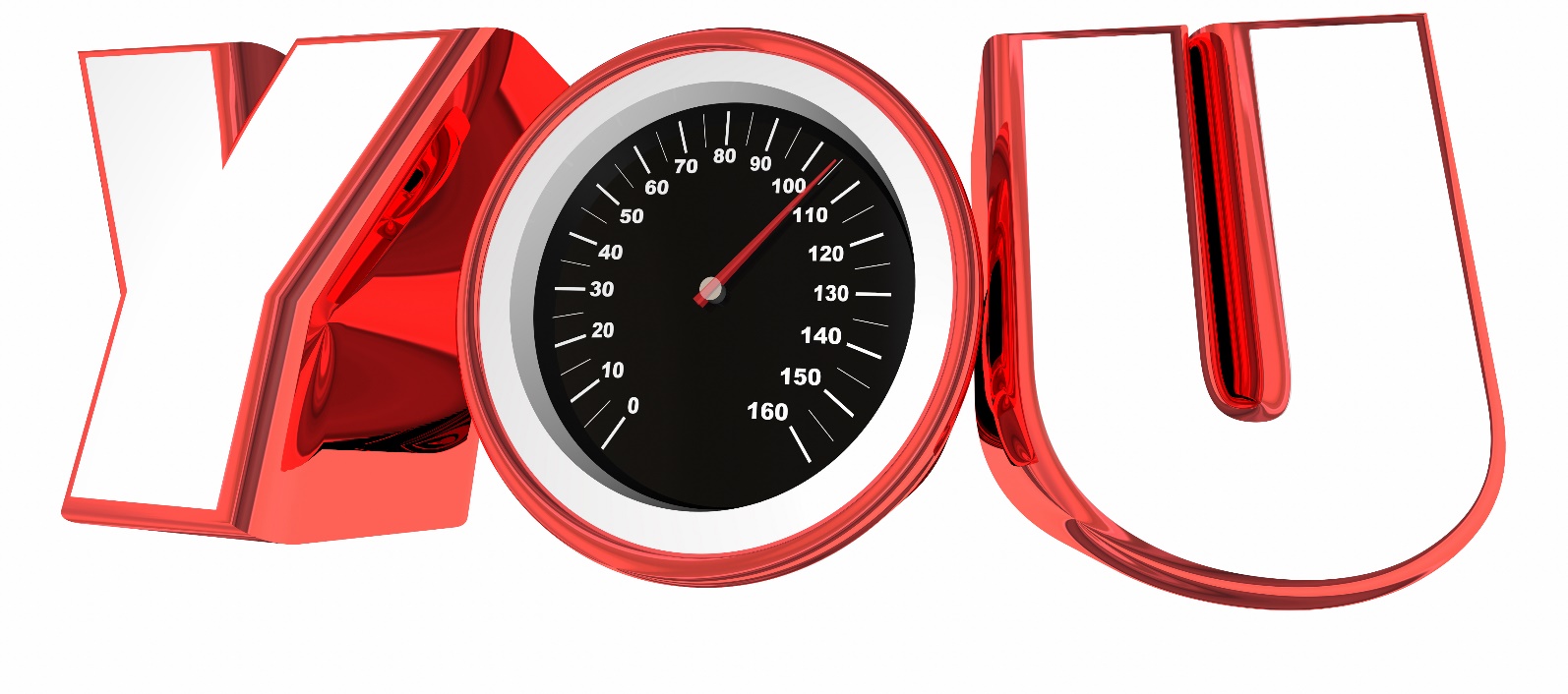 [Speaker Notes: Finansnæringen måler mest av alle næringer i Norge. De måler mer enn andre både på kvantitet og kvalitet av arbeidet.
  
 Ledere i finans bruker målingene mer aktivt (for å belønne, motivere, gi tilbakemelding) enn i andre næringer og er mindre kritiske enn andre ledere til bruk av målinger som et ledelsesverktøy.
  
Ansatte i finans har i snitt større forståelse for målinger og opplever dette som mer rettferdig enn hva tilfellet er i andre sektorer.
 
Målinger oppleves ikke nødvendigvis som negativt. Særlig gjelder det arbeidstakere med høy utdanning som opplever at de mestrer jobben og har kontroll over arbeidssituasjonen.

Målinger som brukes til å; involvere, gi tilbakemeldinger, fordele arbeidsmengde og ha dialog med den enkelte arbeidstaker oppleves som mest motiverende. Målinger til bruk for bonusutbetalinger eller for å rangere/sanksjonere/ha grunnlag for oppsigelser oppleves ikke motiverende i slik grad.
 
Ansatte som har kontroll over arbeidssituasjonen og opplever at de mestrer jobben er mest positive til målinger. Dette må antas å ha sitt motstykke i at de som i større grad har utfordringer også har det vanskeligere med målinger. 

Når arbeidstiden er styrt av hvilke oppgaver og mål de ansatte skal gjøre (oppgavestyrt), snarere enn hvor mange timer de må være på jobb (timestyrt), så fører det til overtid, skjult (uregistrert) arbeid, og utfordringer med å få arbeid og hjem til å gå i hop. Dette gjelder uansett om de ansatte blir motivert av målinger eller om de påvirkes negativt.  Utslagene på skjult arbeid er ekstra sterke i finans. 

Det er ikke konstatert like negative virkninger av måling på gruppenivå (avdeling) som viser seg når det måles på individnivå.
 
De som måles mest er de som nå er på vei inn i arbeidslivet, yngre mer enn eldre, høyt utdannede noe mer enn lavt utdannede. Målinger er altså spesielt viktig for den gruppen av 	ansatte som er på vei inn i næringen.]
Tillitsvalgtes innflytelse
Hovedavtalens § 34 nr. 3
Bruk av særavtale – HA § 8
Unngå bruk av individuelt samtykke
Ikke alle målesystemer er like hensiktsmessige – og noen vil representere brudd på personvernlovgivning
Det må gis omfattende informasjon til de tillitsvalgte – og de berørte
[Speaker Notes: Bruken av målinger er en stor utfordring for tillitsvalgte som erfarer at de har liten innflytelse på dette området. I og med at målene bestemmer hvor mye den enkelte arbeider, har tillitsvalgte i realiteten mindre innflytelse på arbeidstiden enn tidligere. Til tross for at majoriteten av bedrifter har bestemmelser i BA vedørende gjennomføring av målinger erfarer tillitsvalgte at mange ledere ikke følger opp avtalen. Finansforbundet har utarbeidet en del råd til hvordan tillitsvalgte kan og bør arbeide for å få større innflytelse når det gjelder bruken av målesystemer og konsekvenser av disse: 

Av Hovedavtalens § 34 nr. 3 følger det at «bruken av eventuelle systemer for innhenting av arbeidsmengdestatestikk/volumstatestikk, fastlegges i den enkelte bedriftsavtale.» Formuleringen omfatter nær sagt alle målesystemer, og innebærer at de tillitsvalgte som utgangspunkt har forhandlingsrett på innføring og praktisering av målesystemer i virksomheten. Det er viktig at de tillitsvalgte er bevisst hvordan bestemmelsene om måling formuleres i bedriftsavtalen. 
Sekretariatet bør kontaktes ved reforhandling eller innføring av bestemmelser om målinger i bedriftsavtalen. 
 I bedriftsavtalen bør kun de overordnede prinsippene for måling inntas. Eventuelt bestemmelser om bruken av, og innholdet i, de enkelte målesystemene bør reguleres nærmere i særavtaler. 
Måling og registrering av de ansattes arbeidsprestasjoner og -resultater innebærer behandling av personopplysninger. Datatilsynet uttalt at individuelle samtykker ikke bør benyttes som grunnlag for innføring av målesystemer i arbeidsforhold. De tillitsvalgte bør derfor motsette seg at individuelle samtykker benyttes som behandlingsgrunnlag, og kun tillate målinger som kan sies å være nødvendige for å vareta en berettiget interesse hos arbeidsgiver.  Vi kommer nærmere tilbake til dette. 
Som tillitsvalgt bør du alltid sørge for at du får tilstrekkelig tid til å vurdere arbeidsgivers forslag til målesystemer. Det må settes av tid til å vurdere om systemet er hensiktsmessig og ønskelig for de ansatte, og om det er lovlig i henhold til personopplysningsloven. Ofte kan det være nødvendig å ta kontakt med sekretariatet for å få hjelp til den rettslige vurderingen. Det kan også være behov for å snakke med medlemmene som berøres av systemet.  
Behov for informasjon. For at du som tillitsvalgt skal være i stand til å vurdere om systemet bør innføres, trenger du en rekke informasjon fra arbeidsgiver: Hva er formålet med systemet? Hvorfor er det nødvendig? Hvilke opplysninger skal registreres?  
Måling på team-/gruppenivå er mindre personverninngripende og som regel mindre belastende for den enkelte ansatte enn målinger på individnivå. Der arbeidsgiver kan oppnå formålet med målingen også ved å måle på teamnivå, bør de tillitsvalgte ikke godta et system som legger opp til måling på individnivå.  
Det er viktig at tillitsvalgte arbeider for at den enkelte selv er med på å sette målene. Dette er viktig for forståelsen av hva som forventes og at det oppleves som riktig og motiverende.]
Hva er et målesystem?
System som registrerer og måler de ansattes handlinger/prestasjoner elektronisk – eksempelvis; 
antall salg, kunder, telefonsamtaler, loggede aktiviteter
registrering av  samtaletid, påloggingstid 
KTI; kundetilfredshetsundersøkelser

Kan inndeles i to hovedkategorier 
systemer som måler på teamnivå
systemer som måler på individnivå
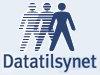 [Speaker Notes: Bildet er selvforklarende]
Hvor finnes regler om målinger?
Personopplysningsloven
Arbeidsmiljølovens kapittel 9
Hovedavtalens § 34
Bedriftsavtalen 
Eventuelle bestemmelser i særavtale
[Speaker Notes: Personopplysningloven Formålet med denne loven er å beskytte den enkelte mot at personvernet blir krenket gjennom behandling av personopplysninger. Det er her vi finner de viktigste bestemmelsene som regulerer arbeidsgivers adgang til å innføre målesystemer i virksomheten.

I arbeidsmiljølovens kapittel 9 finner vi reglene om kontrolltiltak i virksomheten.  Kontrolltiltak kan iverksettes når det er saklig grunn for det og det ikke innebærer en uforholdsmessig belastning for arbeidstaker. Innføring av målesystemer som registrer handlinger og prestasjoner som salg, antall kunder og kundekontakter, telefonsamtaler, loggede aktiviteter, registrering av  samtaletid, påloggingstid ol. vil lett falle inn under hovedregelen i § 9-1 om kontrolltiltak, og kan da ikke iverksettes med mindre vilkåret om saklighet er oppfylt og det ikke innebærer en uforholdsmessig belastning for den ansatte. 

Dette innebærer at det må foretas en skjønnsmessig avveining av virksomhetens behov for kontrolltiltak og de ulemper arbeidstaker vil bli påført som følge av kontrollen. For at kontrolltiltaket skal være lovlig, må denne interesseavveining gå i arbeidsgivers favør (se Fougner og Holo, Arbeidsmiljøloven, kommentarutgave 2006, side 374.) Det er også verdt å merke seg at vilkårene i § 9-1 ikke kan settes til side gjennom samtykke. Som vi vet fra personopplysningsloven er jo samtykke et av flere grunnlag for registrering av personopplysninger og brukes i stor utstrekning som grunnlag for å innføre målesystem. Poenget er da at dersom målesystemet defineres som et kontrolltiltak i arbeidsmiljølovens forstand vil samtykke ikke gi grunnlag for iverksettelse. Problematikken rundt samtykke kommer vi tilbake til.

Etter § 9-2 plikter arbeidsgiver å drøfte behov, utforming, gjennomføring og vesentlige endringer av eksisterende kontrolltiltak med de tillitsvalgte. De berørte arbeidstakerne skal gis informasjon om formålet, konsekvensene, gjennomføringen og varighet. Og tiltaket/målingen skal jevnlig evalueres.]
Hovedavtalen § 34Personopplysninger om bedriftens ansatte
HA § 34 (2): 
	”Ledelsen skal i samarbeid med de tillitsvalgte utarbeide retningslinjer for bruk av personopplysninger. (...)Retningslinjene skal som et minimum beskrive...” 

HA § 34 (3), jf. HA § 7 nr. 4:
	”Bruken av eventuelle systemer for innhenting av arbeidsmengdestatistikk/volumstatistikk, fastlegges i den enkeltes bedriftsavtale.”
[Speaker Notes: Etter HA § 34 skal ledelsen i samarbeid med de tillitsvalgte utarbeide retningslinjer for bruk av personopplysninger. Disse retningslinjene omfatter alle type opplysninger som faller inn under personopplysningsloven. Retningslinjene fastsettes etter drøftinger med de tillitsvalgte.

Bruken av de personopplysninger som omfattes av/utgjør arbeidsmengdestatistikk og/eller volumstatistikk skal reguleres i bedriftsavtale. Det er innenfor dette område vi finner målesystemene. Bruken av disse vil i stor grad representerer kontrolltiltak. Det betyr at vilkårene i aml. § 9-1 må være oppfylt. Noe som igjen medfører at samtykke ikke gir grunnlag for innføring. Samtykke er som tidligere nevnt ikke et selvstendig grunnlag for iverksettelse av kontrolltiltak. Det må være saklig begrunnet og ikke medføre en uforholdsmessig belastning for arbeidstaker.

I HA § 7 nr. 4 j) finner vi bestemmelsen som gir tillitsvalgte forhandlingsrett på bruken av målesystemer. 

Selv om  innføring og bruk av målesystemet ikke skulle komme i konflikt med kravene i aml. § 9-1 fraråder vi samtykke som beslutningsgrunnlag. Et samtykke er ...”en frivillig, uttrykkelig og informert  erklæring fra den registrerte om at han eller hun godtar behandling av opplysninger om seg selv” . Du vil neppe oppleve samtykke som frivillig i den forstand at du opplever å ha et reelt valg til å avslå når arbeidsgiver legger samtykkeerklæringen på bordet foran deg.

Slik vi ser det er reglene for innføring og bruk av målesystemer godt regulert i lovverket. Bedriftsavtalen bør derfor i hovedsak henvise til disse bestemmelsene.

De tillitsvalgte har til enhver tid krav på å få opplyst hvilke registreringer som finner sted, formålet med registreringen, hvordan de registrerte opplysningene benyttes, samt hvordan og hvor lenge opplysningene lagres. Dette følger av loven og bør strengt tatt ikke avtalefestes.
 
Bedriftsavtalen bør derfor inneholder en bestemmelse om at selve innføring av målesystemer kun kan skje etter avtale med de tillitsvalgte. Er det behov for ytterligere detaljering bør det reguleres i særavtale.]
Bedriftsavtalen
Eks. 1: ”Det skal inngås avtale med de tillitsvalgte før måle- og kontrollsystemer iverksettes. Det samme gjelder ved endring av eksisterende måle- og kontrollsystem. ”

	Eks. 2: ”Banken kan etablere målesystemer som kan benyttes bl.a. til oppfølging avresultat- og måloppnåelse, salgs- og aktivitetstiltak, kompetanse, planlegging og kvalitetsmåling.
	All informasjon knyttet til den enkelte på individnivå, som er systemregistrert eller manuelt rapportert, kan benyttes.”
[Speaker Notes: Eksempel 1 er en åpen og grei avtaletekst som definerer tillitsvalgtes rolle og for øvrig uten nærmere presiseringer. Det betyr at lovbestemmelsene som regulerer dette kommer til anvendelse uten at man på forhånd har hverken begrenset eller utvidet arbeidsgivers handlingsrom. Det er fornuftig.

Presisering i eksempel 2 er uhensiktsmessig særlig fordi den åpner for bruk som ikke er konsekvensutredet og bestemmelsen fungerer nærmest som en blanco-fullmakt i og med at ordlyden er såpass vid.]
HOVEDREGELGenerelt forbud mot å behandle personopplysninger – § 8
Unntak
Dersom den registrerte har samtykket
Dersom det er fastsatt i lov at det er adgang til slik behandling
Dersom det er nødvendig 
for å oppfylle en avtale
for å kunne oppfylle en rettslig forpliktelse
for å ivareta vitale interesser eller utføre oppgave av allmenn interesse
for å utøve offentlig myndighet
for å ivareta en berettiget interesse, og hensynet til personvernet ikke overstiger denne
[Speaker Notes: Målesystemer er – slik de brukes i vår næring – per definisjon behandling av personopplysninger. Da er det greit å vite at hovedregelen er et generelt forbud mot å behandle personopplysninger. Men det er selvfølgelig unntak fra dette, og disse fremgår av personopplysningslovens § 8.

Personopplysninger kan behandles dersom den registrert har samtykket. Bruk av målesystemer på dette grunnlaget er tvilsomt fordi samtykke – som vi har vært inne på tidligere – neppe er reelt i den forstand at vedkommende ansatte ikke har muligheten til å avslå å samtykke til registreringen. Dette sier seg selv: Dersom 4 av dine kolleger har samtykket i målesystemet har du, som den 5 i avdelingen, i realiteten ikke mulighet til å si nei takk. Å verre blir det hvis ledelsen har drøftet dette med de tillitsvalgte som har gitt sin tilslutning til bruk av målesystemet. Da er ditt valg illusorisk. 

Det er imidlertid fullt mulig for arbeidsgiver å innføre målesystemer uten samtykke fra den enkelte. Det kan gjøres dersom innhenting av opplysningene er nødvendig for å oppfylle en avtale. Dersom du har provisjonslønn basert på salg av skadeprodukter er det nødvendig å registrere antall solgte produkter for å kunne gi deg riktig avtalt lønn. Samtykke til å registrere det blir jo helt meningsløst.

Som arbeidsgiver har man en rekke rettslige forpliktelser, bl.a. informasjon om virksomheten til ulike offentlige myndigheter. Innhenting av personopplysninger for å ivareta slike rettslige forpliktelser kan selvfølgelig innhentes på samme måte som informasjon som er nødvendig for å  ivareta vitale og/eller allmenne interesser.

 Dette er i og for seg greit. Det som er mest relevant for oss i spørsmålet om innføring av målesystemer er hvorvidt et slikt system ivaretar en berettiget interesse for arbeidsgiver, og at hensynet til personvernet ikke overstiger denne. Uttalelsen fra Datatilsynet i saken vedrørende bruk av målesystem i DNB Liv illustrerer dette:  

	Tilsynet uttaler: «Innenfor arbeidslivet kan heller ikke kontrolltiltak som dette baseres på et samtykke fra  den enkelte ansatte, det vil alltid kunne stilles spørsmål ved om den enkelte 	ansatte opplevde en reell frivillighet».  

Datatilsynet konkluderte med at et slikt målesystem ikke ville være i samsvar med personopplysningsloven. Datatilsynet vektla at formålet med målesystemet kunne nås med andre og mindre inngripende midler. Samtaler med hver enkelt ansatt, daglig oppfølging og leders tilstedeværelse, ville gi innblikk i den enkelte medarbeiders prestasjoner og utvikling, og danne tilstrekkelig grunnlag for individuell tilpasning av arbeidet. Innføringen av målesystemet var derfor ikke «nødvendig» etter personopplysningsloven § 8 for å sikre arbeidsgiver opplysninger om hvordan enkelte medarbeidere presterer.]
Samtykke som behandlingsgrunnlag
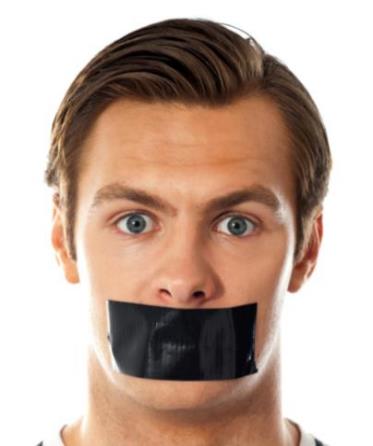 Personopplysningsloven § 2 (7) ...”en frivillig, utrykkelig og informert  erklæring fra den registrerte om at han eller hun godtar behandling av opplysninger om seg selv” 

Datatilsynets uttalelse i DNB Liv-saken”Innenfor arbeidslivet kan heller ikke kontroll-tiltak som dette baseres på et samtykke fra den enkelte ansatte, det vil alltid kunne stilles spørsmål ved om den enkelte ansatte opplevde en reell frivillighet”
[Speaker Notes: Da oppsummerer vi slik:]
OPPSUMMERING Personopplysningsloven § 8
Behandlingen kan foretas dersom den er nødvendig for å vareta en berettiget interesse, og hensynet til den registrertes personvern ikke overstiger denne interessen.
Berettiget interesse	- Hva er arbeidsgivers formål med behandlingen?
Nødvendig 
Kan arbeidsgivers formål nås med mindre inngripende tiltak?
Konkret vurdering av arbeidsgivers behov opp mot arbeidstakers personvern
[Speaker Notes: Vi kan oppsummere slik]
Hvem kan få innsyn og adgang til å behandle informasjonen?
Hvem har behov for informasjonen?
Nærmeste leder?
Leders leder?
HR?
Fagansvarlig?
Øvrige ansatte?
[Speaker Notes: Dette må avklares, av arbeidsgiver, og innenfor rammen av personopplysningslovens.

Utlevering av måleresultatene er behandling av personopplysninger, som krever behandlingsgrunnlag. Dvs: 

	Dersom den registrerte har samtykket
	Dersom det er fastsatt i lov at det er adgang til slik behandling
	Dersom det er nødvendig 
	for å oppfylle en avtale
	for å kunne oppfylle en rettslig forpliktelse
	for å ivareta vitale interesser eller utføre oppgave av allmenn interesse
	for å utøve offentlig myndighet
	for å ivareta en berettiget interesse, og hensynet til personvernet ikke overstiger denne 

  
Hvem som har behov for tilgang til opplysningene vil kunne variere. Som et utgangspunkt har Datatilsynet uttalt at opplysninger som benyttes til oppfølging av den enkelte ansatte skal være begrenset til den lederen som har ansvar for oppfølgingen. Når det gjelder offentliggjøring av måleresultater til øvrige kolleger, vil dette ikke ha saklig grunnlag. Ved behov for sammenlikning kan det opplyses om gjennomsnittstall for gruppe/team.]
Grunnkrav til behandling av personopplysninger – pol. § 11
I tillegg til å ha et behandlingsgrunnlag må den behandlingsansvarlige oppfylle visse fastsatte krav.
Opplysningene må
bare benyttes til det uttrykkelig angitte formålet, og formålet må være saklig begrunnet i virksomheten
ikke senere benyttes til uforenelige formål, med mindre samtykke foreligger
være tilstrekkelige og relevante for formålet, være korrekte og oppdaterte
ikke lagres lengre enn det som er nødvendig ut fra formålet
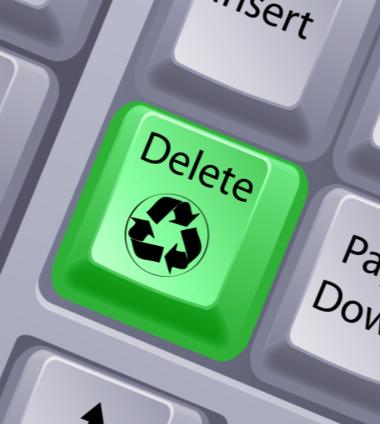 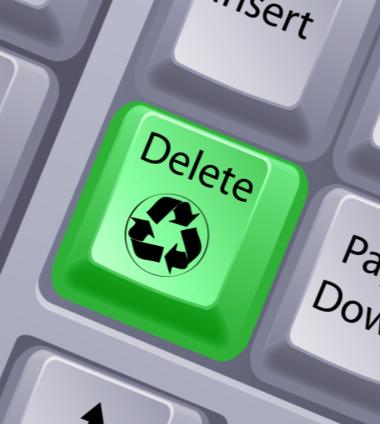 [Speaker Notes: I tillegg til § 8 stiller loven opp noen ytterligere krav til behandling av personopplysninger i § 11
  
	Opplysninger som hentes inn må kun benyttes til det uttrykkelig angitte formålet. Dette formålet må være saklig begrunnet i virksomheten. 
	Arbeidsgiver kan altså ikke bruke resultatene til noe annet enn det som opprinnelig ble angitt å være formålet med målingen.
  
	Lagring av personopplysninger: Datatilsynet har i forbindelse med lagringstid for opplysninger benyttet til oppfølgings - og måloppnåelsesformål 	uttalt at 6 måneder som 	utgangspunkt vil være tilstrekkelig, og uansett ikke lenger enn 12 måneder.]
Nyttige tips ...
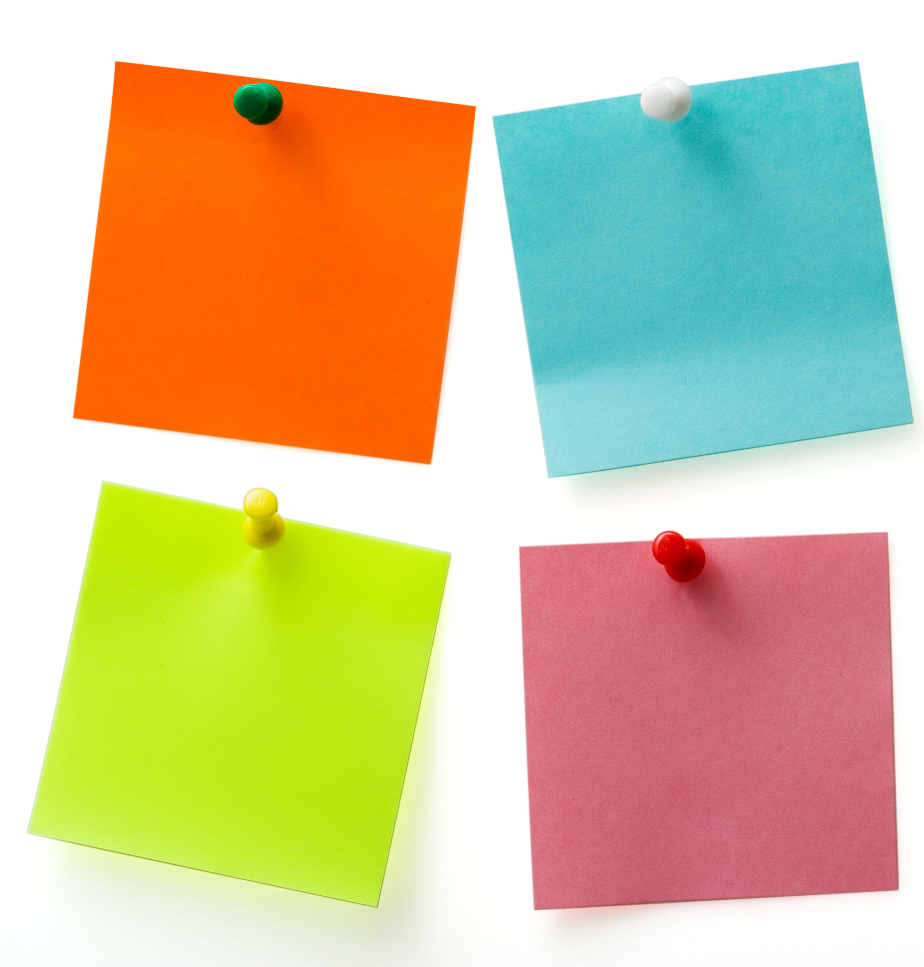 Bruk drøftingsretten!
Pass på at dere får tilstrekkelig tid til å vurdere arbeidsgivers forslag!
Be om arbeidsgivers redegjørelse for formål og ”nødvendighet”
Still kritiske spørsmål
Protokoller uenighet!
Ta kontakt med sekretariatet  for en vurdering av juridiske forhold og øvrige spørsmål knyttet til målinger